Speech Recognition with Deep Recurrent Neural Networks
Department of Computer Science, University of Toronto
Alex Graves, Abdel-rahman Mohamed, Geoffrey Hinton
Overview
ASR
Background
RNN vs LSTM
CTC
Experimental results
Automatic speech recognition (ASR)
Audio signal -> sequence of words
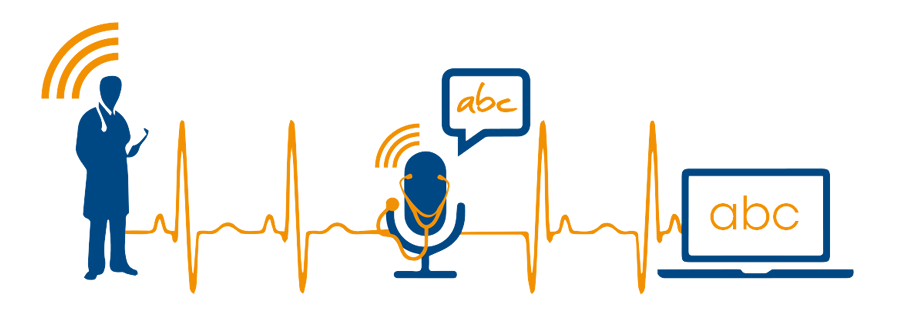 Background (year 2013)
COMPONENT APPROACH
Feature extraction (MFCC)
MFCC to phonemes (HMM + Gaussian mixtures)
Phonemes to phrases (LM)
Before the study, RNNs were NOT successfully applied to speech data.
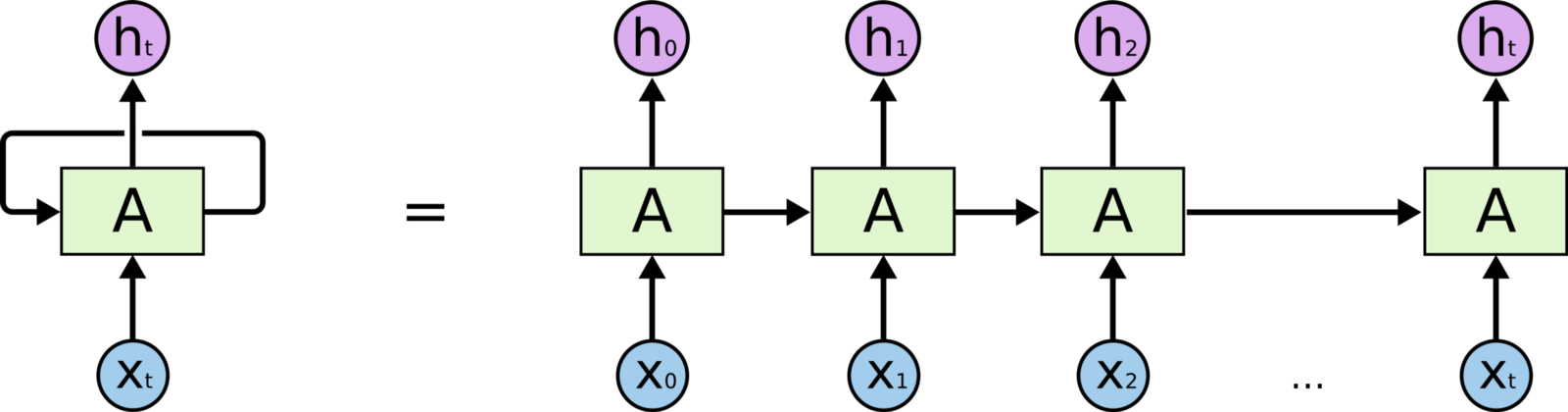 Basic RNN unit
LSTM unit
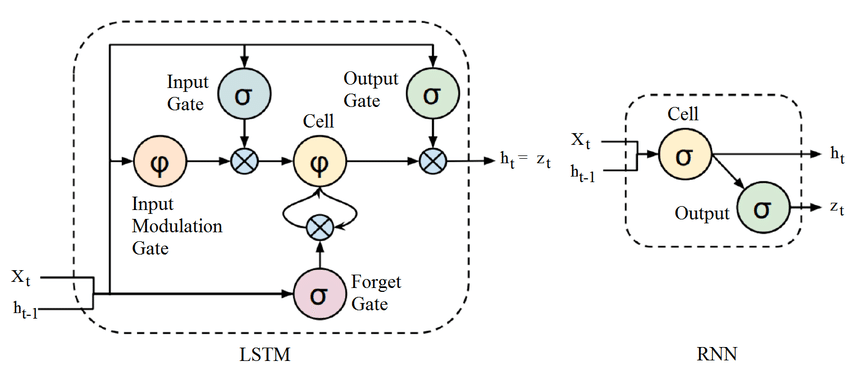 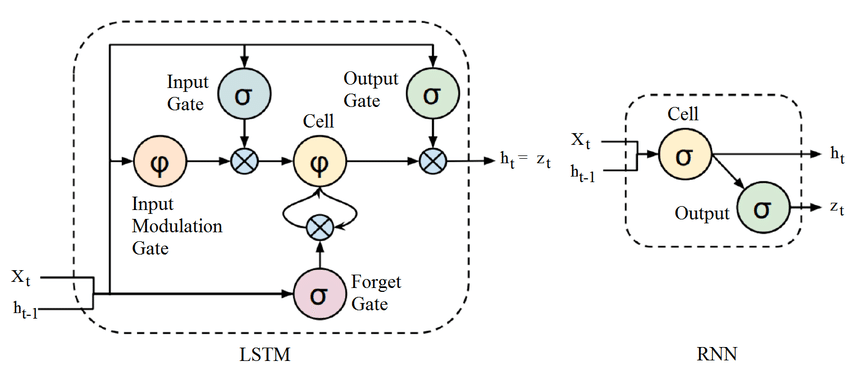 Connectionist Temporal Classification (CTC)
Objective function, that can be minimised through stochastic gradient descent
CTC calculates joint probability of mapping of some sequence to another sequence
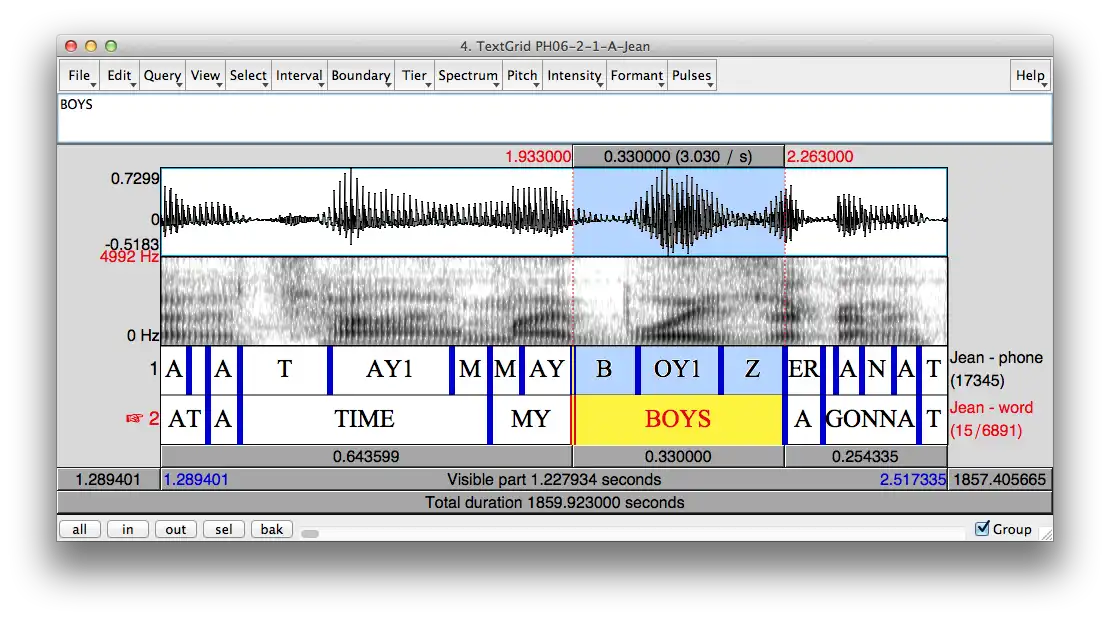 Experimental results
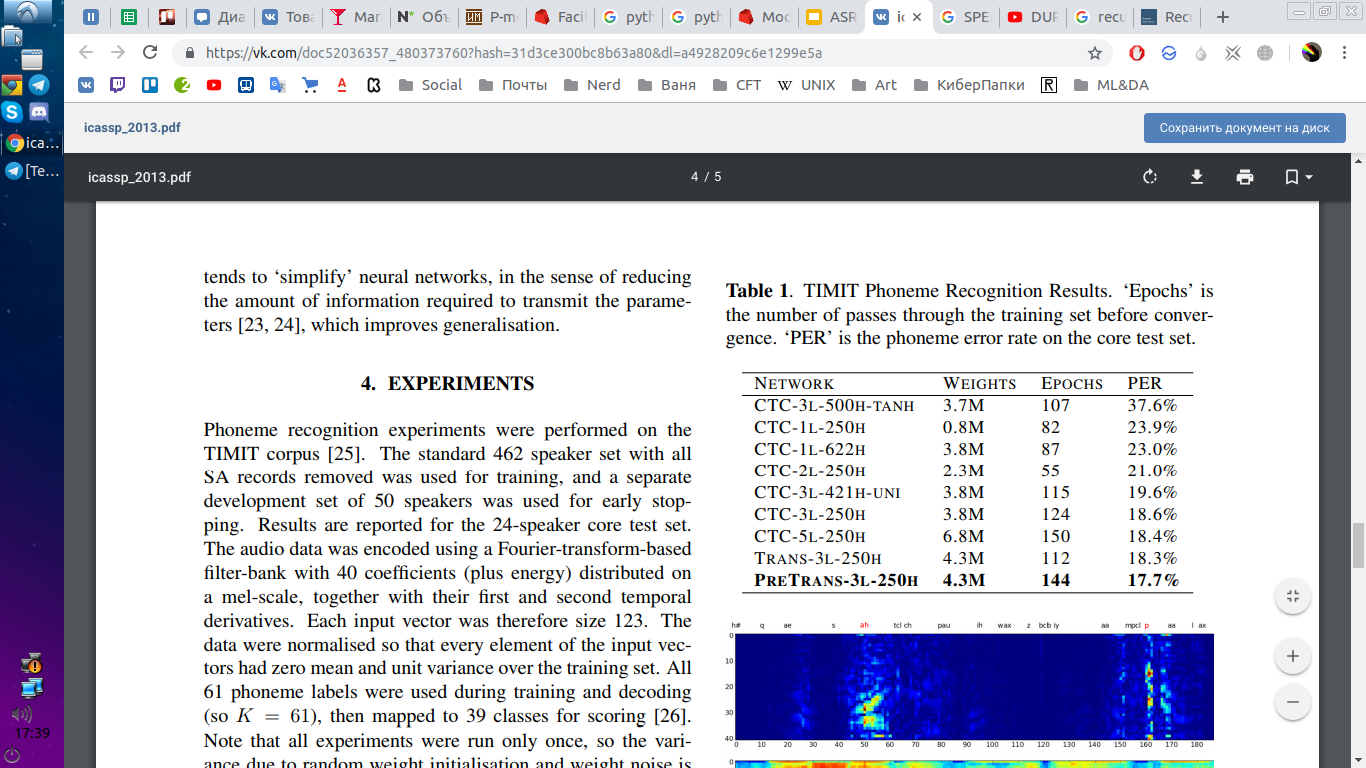 References
Speech Recognition with Deep Recurrent Neural Networks (https://www.cs.toronto.edu/~graves/icassp_2013.pdf)
Recurrent Neural Networks and LSTM (https://towardsdatascience.com/recurrent-neural-networks-and-lstm-4b601dd822a5)
DURP -- Speech recognition with Deep recurrent neural networks by Alex graves (https://www.youtube.com/watch?v=DKCY6KUkuUc)